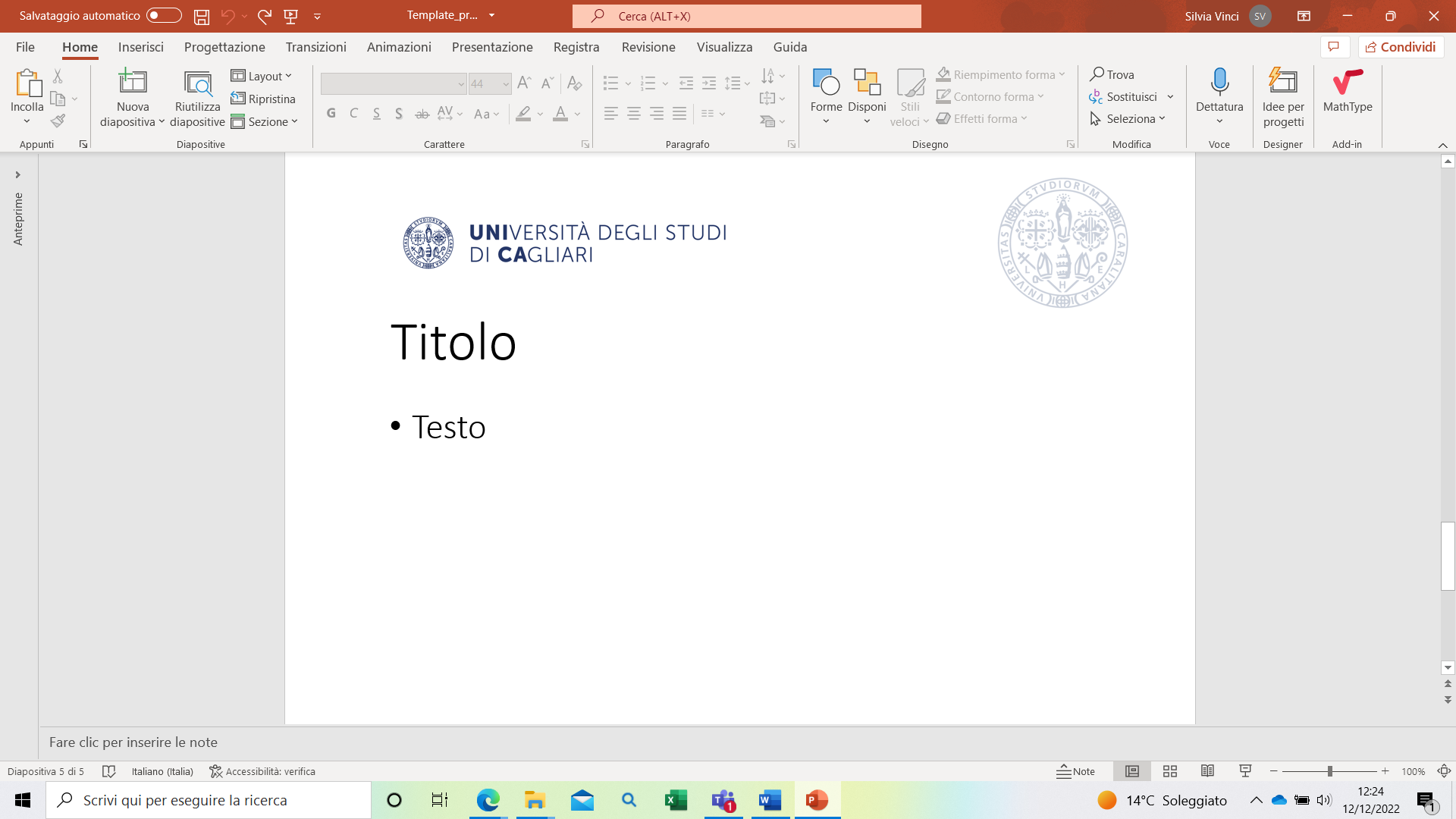 «GRUPPI DI CONFRONTO STUDENTI E STUDENTESSE CON DISLESSIA E ALTRI DISTURBI SPECIFICI DELL’ APPRENDIMENTO» 

MODULO A: 
Stile di apprendimento e metodo di studio
17 Gennaio – 02 Febbraio 2023
MODULO B: 
Strumenti dispensativi e compensativi
 19 Gennaio – 07 Febbraio 2023
MODULO C:
Pianificazione del tempo per la preparazione degli esami
23 Gennaio – 14 Febbraio 2023
MODULO D:
L’autoefficacia nell’apprendimento. Conclusioni e progetti futuri
24 Gennaio – 16 Febbraio 2023

Gli incontri avranno la durata di 2 ore ciascuno.
E’ prevista la scelta di una sola data tra quelle disponibili per ogni modulo .


Coordineranno le attività Chiara Pirastu, Giorgia Atzei e Vinci Silvia 

Per richiedere ulteriori informazioni e per poter partecipare agli incontri, scrivere una e-mail all’indirizzo:
tutor.sia@unica.it
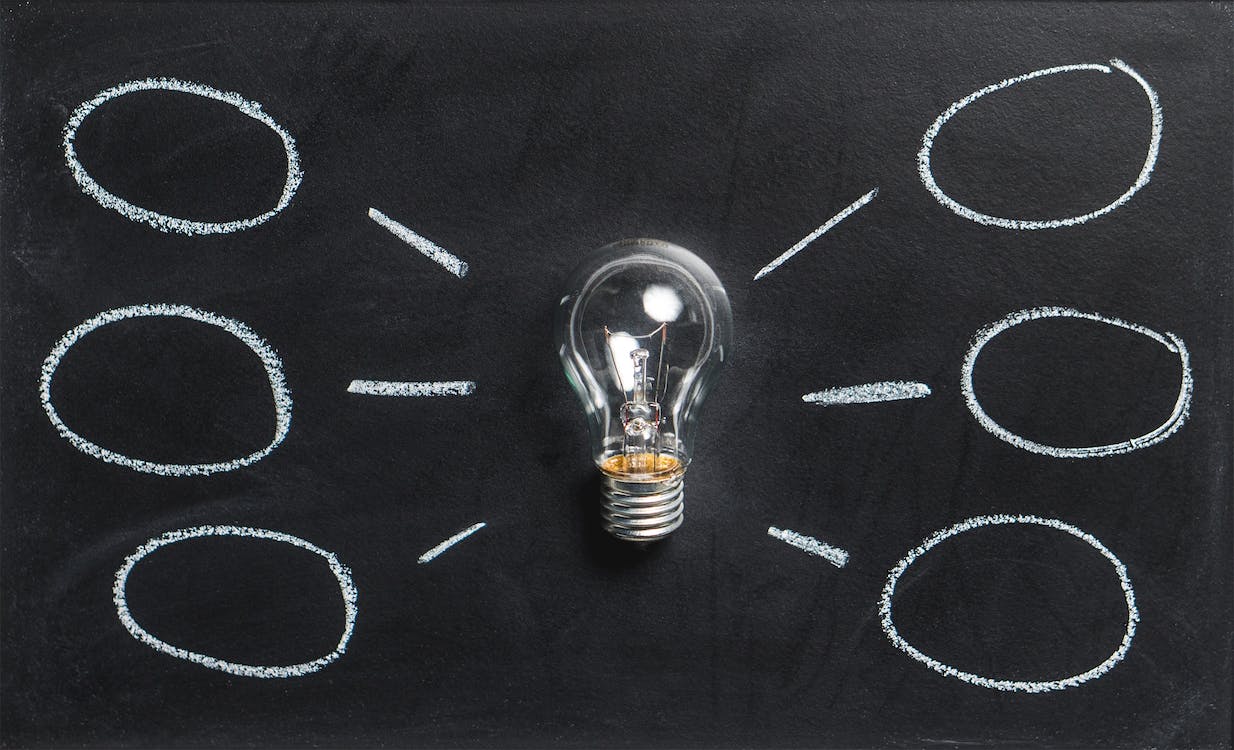 S.I.A – Servizi per l’Inclusione e l’Apprendimento - sede: Via San Giorgio 12– Cagliari - Tel +39 070/ 070 6756222– e-mail tutor.sia@unica.it -  www.unica.it
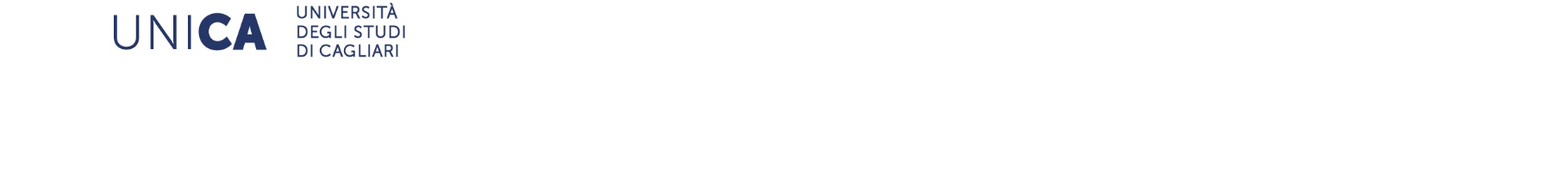